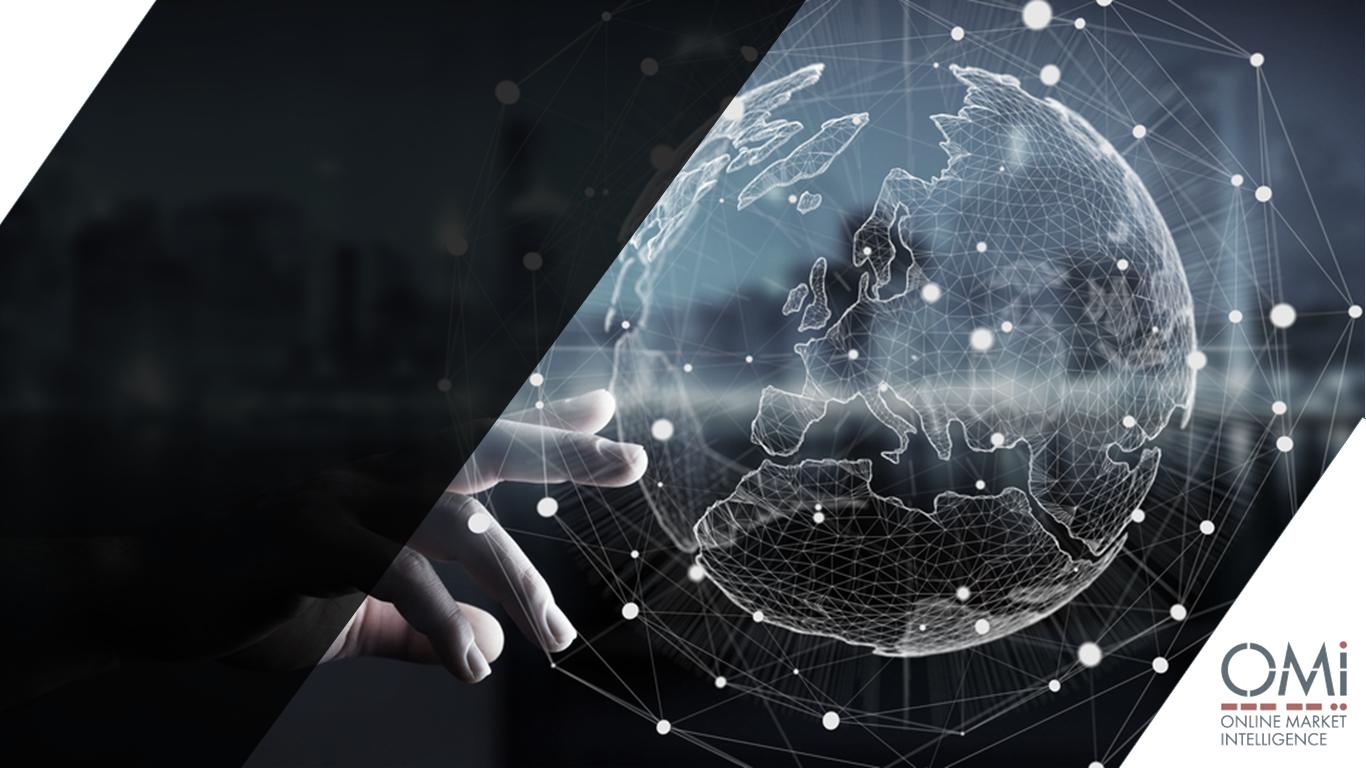 LAUNCH TRACK:
анализ отзывов о продукте в сети
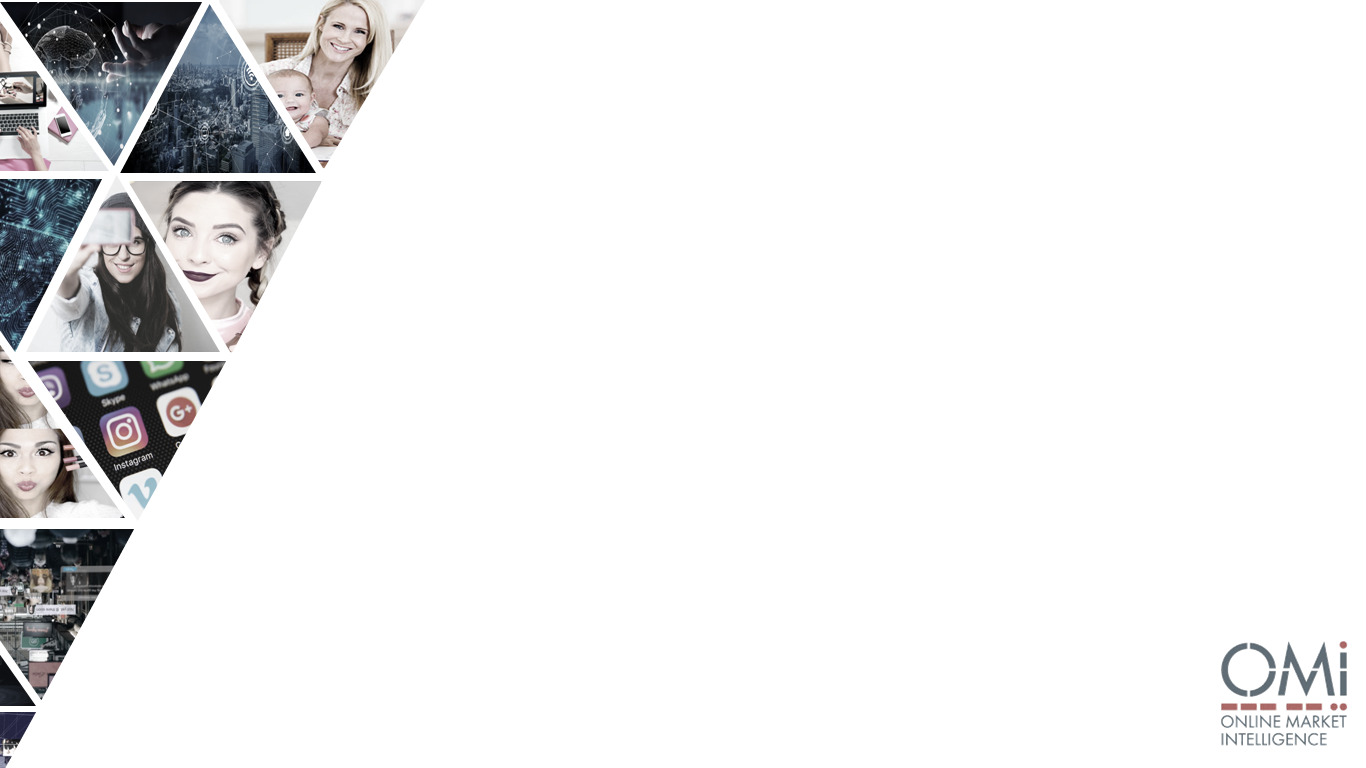 Диалоговая модель
SENDER
RECEIVER
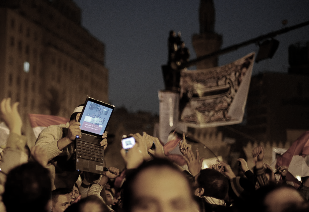 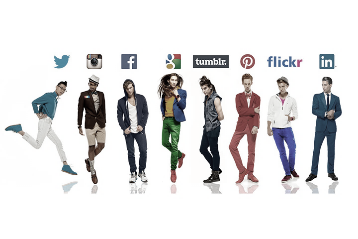 Опыт и впечатления
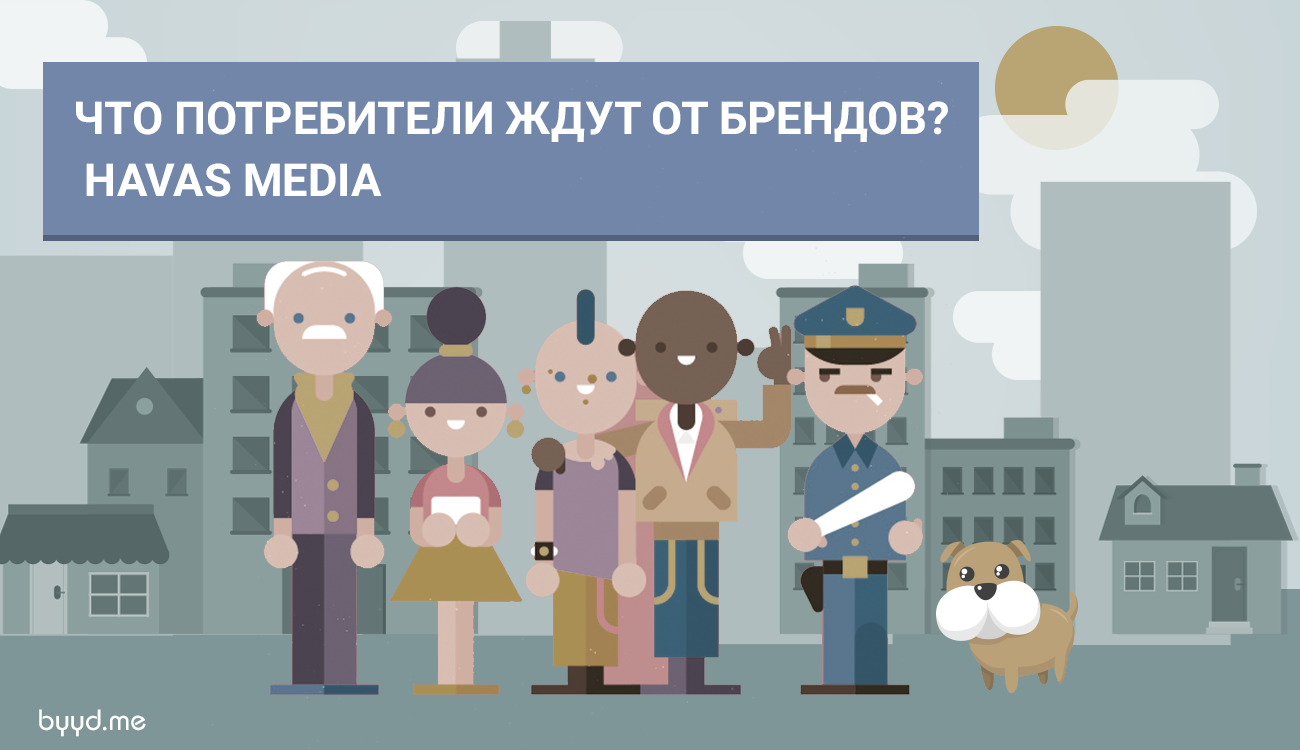 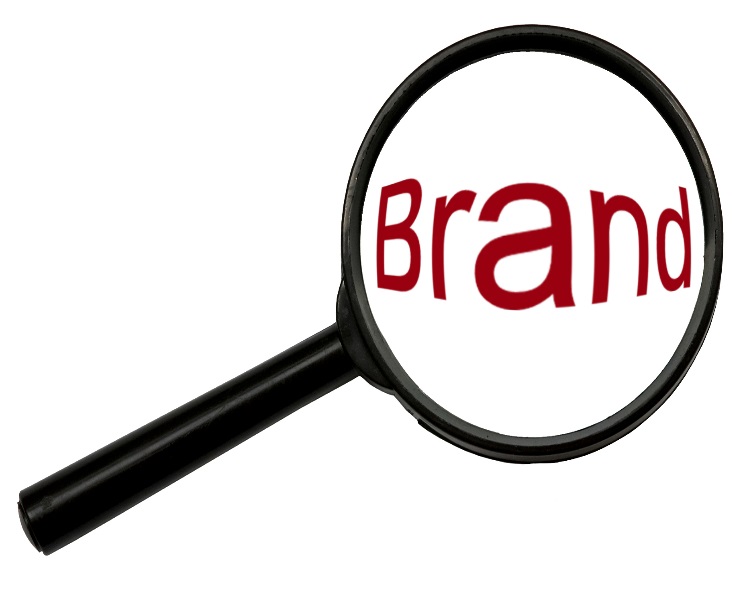 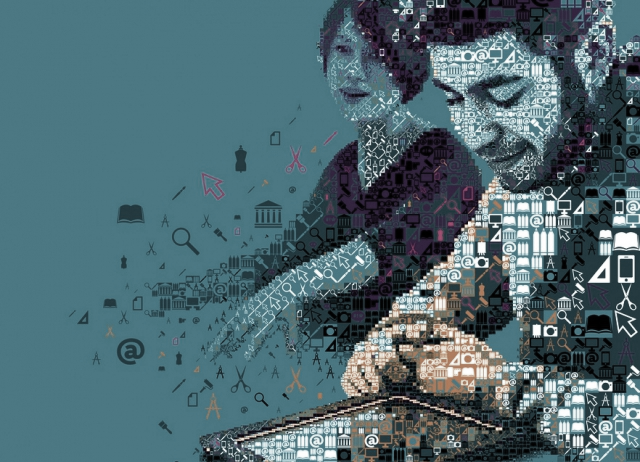 Целевые аудитории
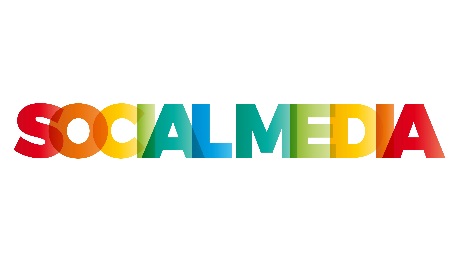 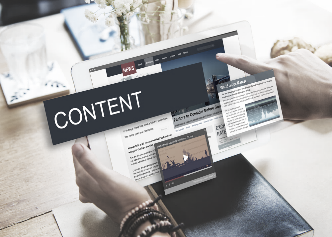 Привычки
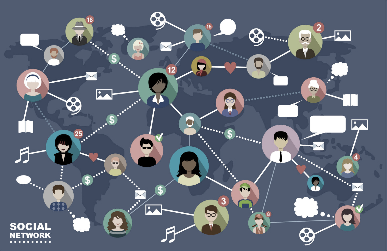 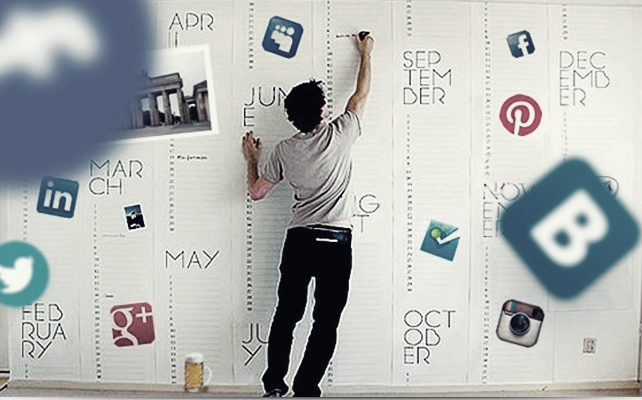 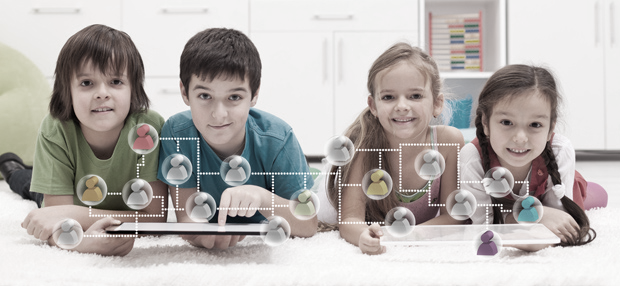 Контент
Сообщества
Коммуникационная стратегия
Интересы
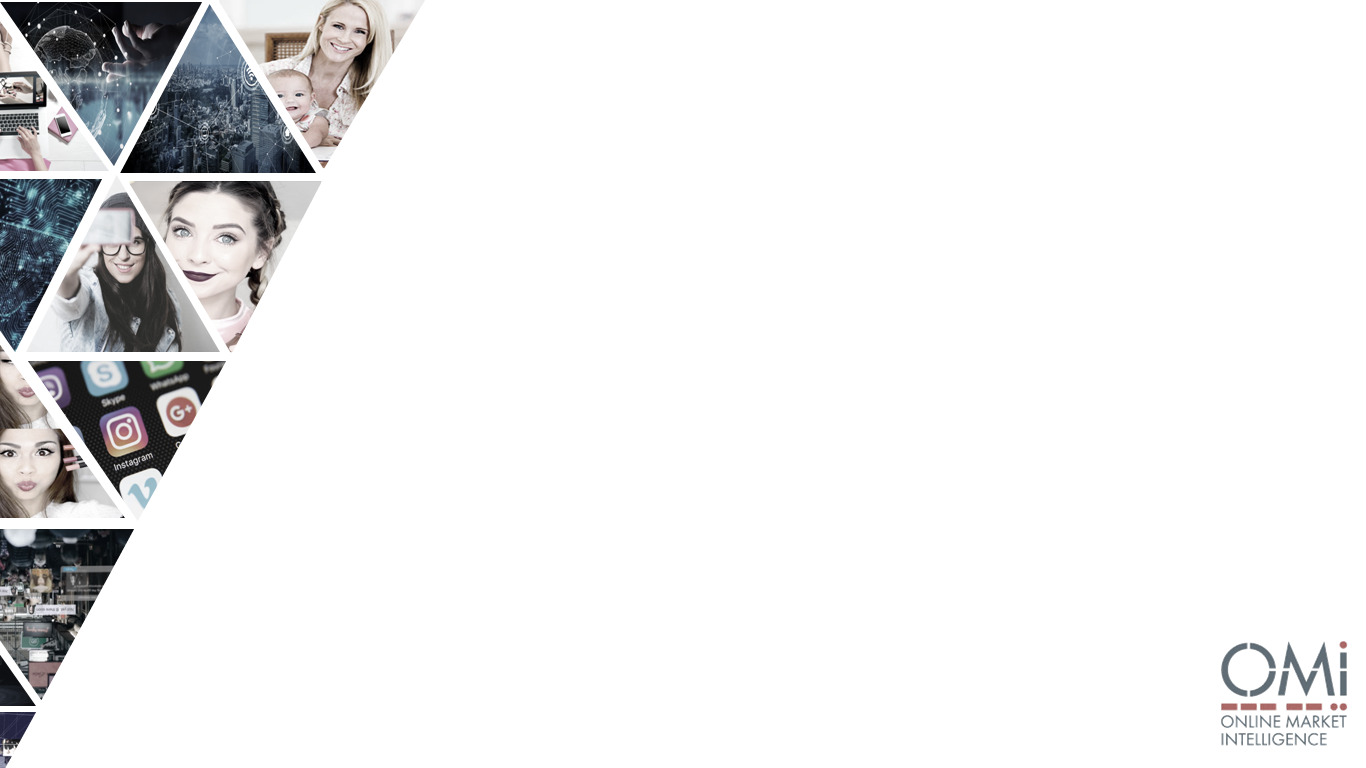 Формула эффективного использования площадки social media
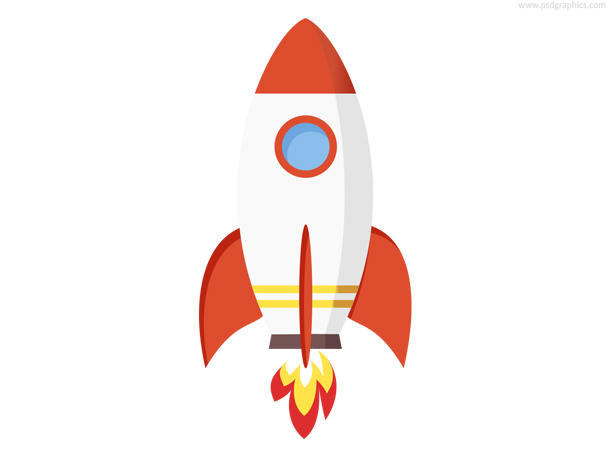 Предварительное 
планирование
Оптимизация
Trend-watching
Оценка аудитории блоггера
Предварительная оценка 
взаимодействия с блоггером
Digital стратегия
Оценка
Планирование
Digital стратегия
Анализ категории
Анализ бренда и его окружения
Старт кампании
Анализ мероприятий
Анализ эффективности блоггеров
Оценка PR-кампании
Launch трек
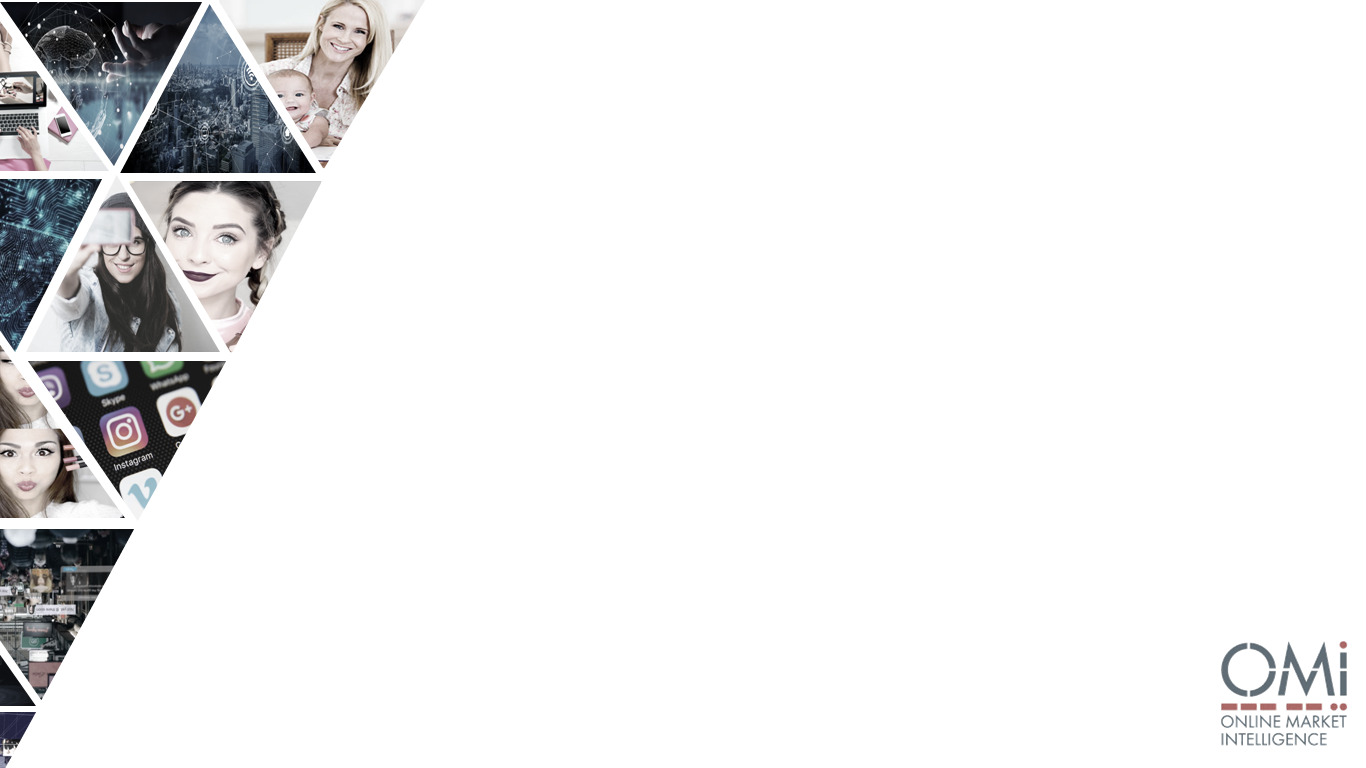 Launch track – общая информация
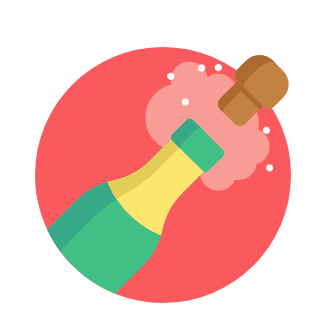 ЧТО АНАЛИЗИРУЕМ
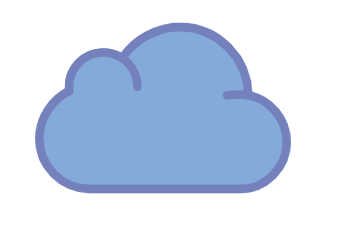 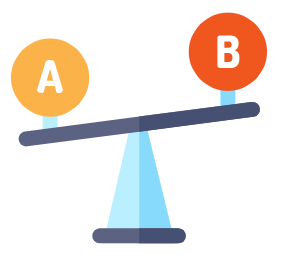 Облако слов
Оценка эффективности продвижения рекламной кампании
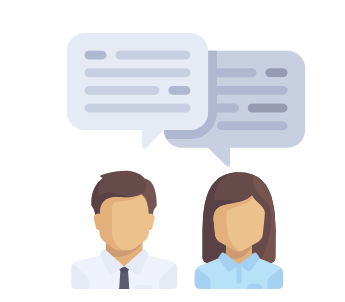 Выявление мотивов выбора
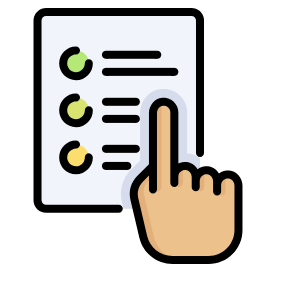 Выявление самых обсуждаемых характеристик
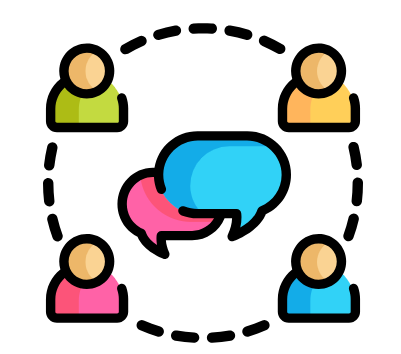 Выделение критериев выбора продукта/линейки
Сегментация потребителей
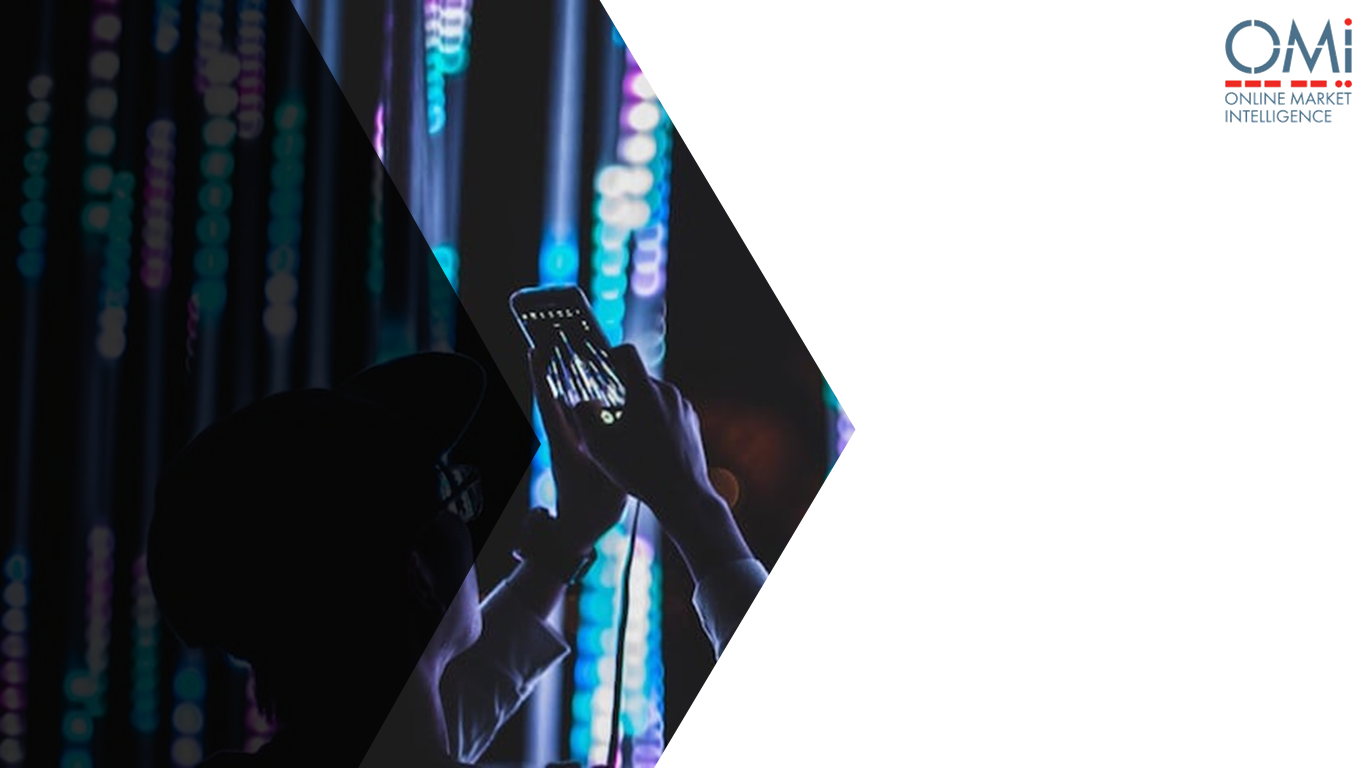 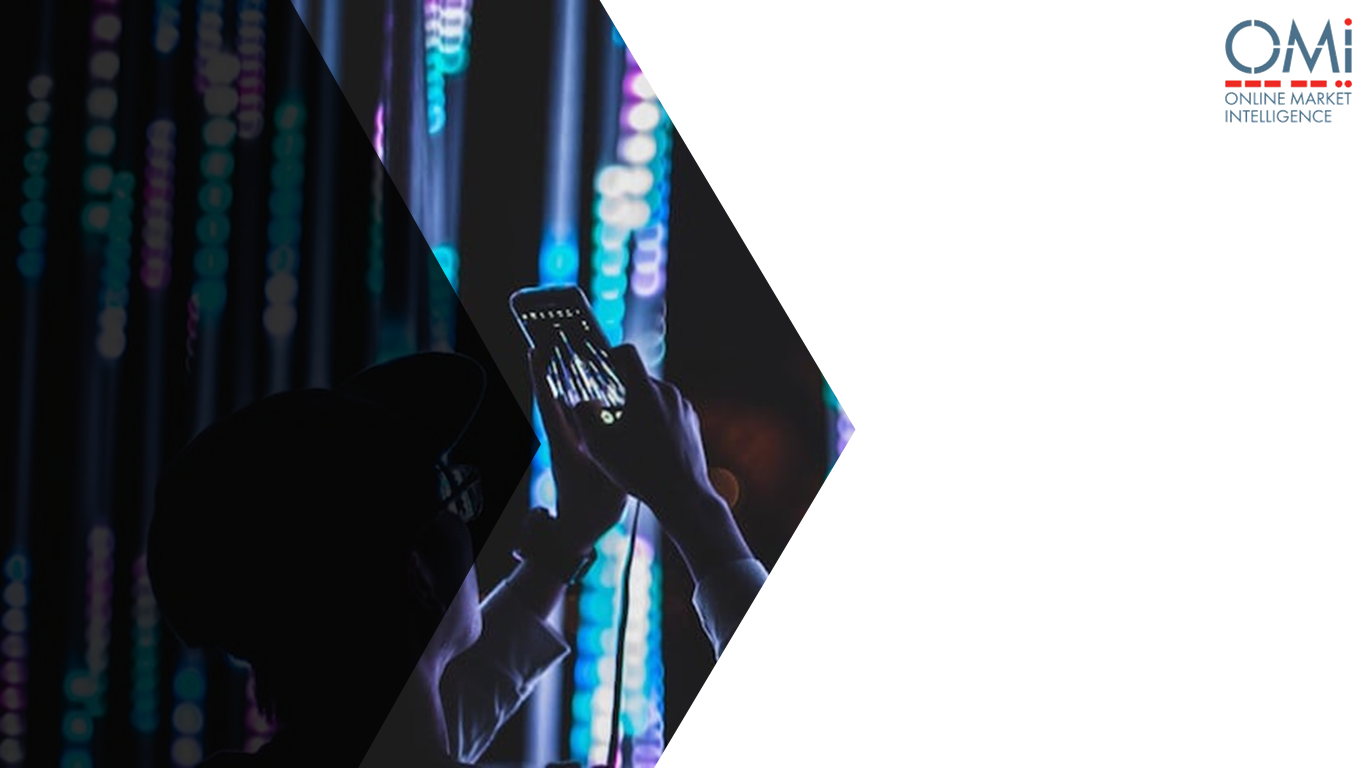 LAUNCH TRACK
Бизнес-задачи: определить эффективность позиционирования бренда в социальных сетях, скорректировать коммуникацию с потребителем

Исследовательские задачи:
Определить отношение к бренду, динамику его упоминаний 
Анализ данных бренда с точки зрения отношения, тем обсуждений, влиятельных платформ, максимального охвата, источников упоминаний, основных драйверов обсуждения, привлекательности для аудитории и т. д.
Анализ негативных отзывов в отношении бренда
Позитивные и негативные атрибуты продуктов бренда

Метод: аналитика социальных медиа

Сроки: 10-15 рабочих дней
CASE STUDY
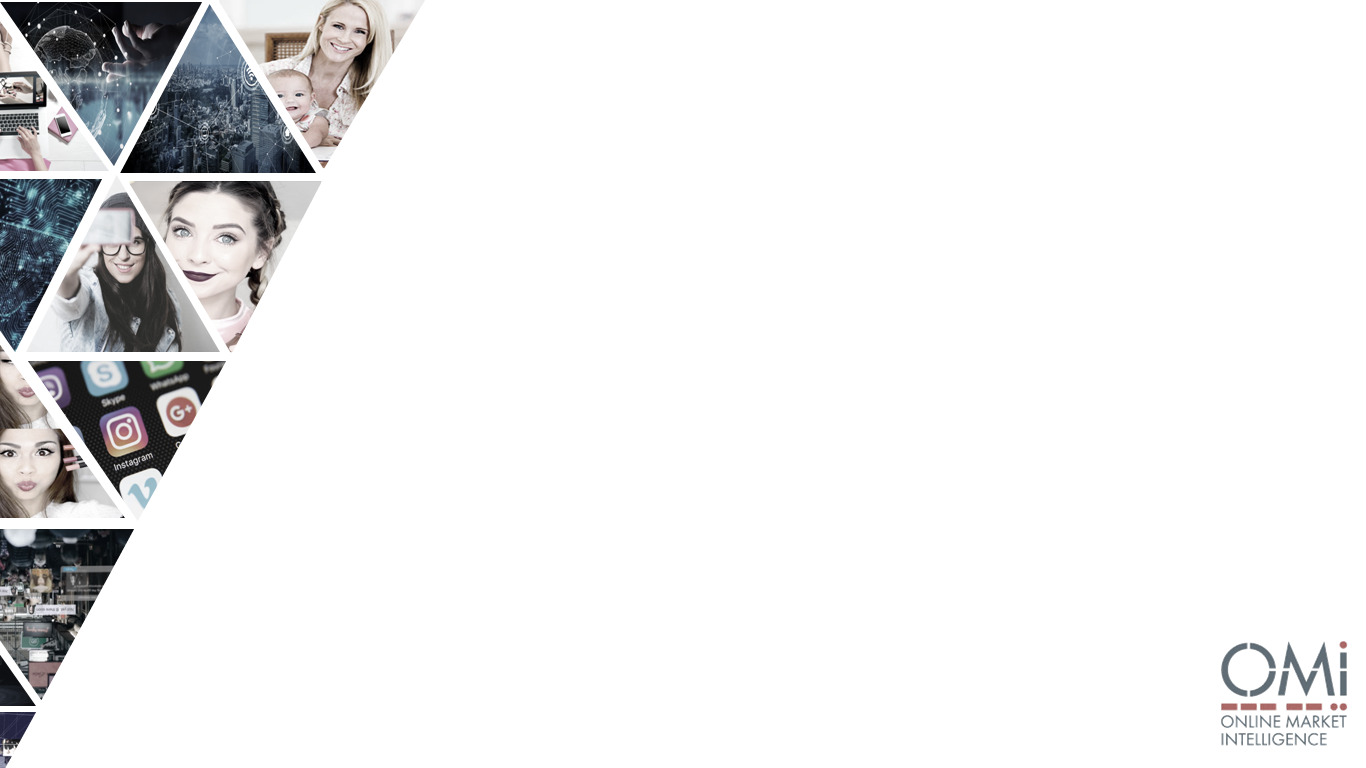 Основные индексы
Type of content split
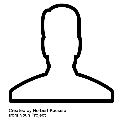 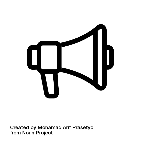 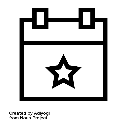 Активность на платформах
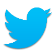 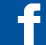 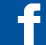 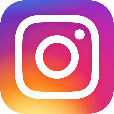 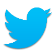 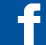 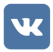 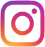 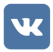 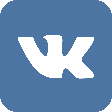 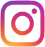 Упоминания
Подписчики
Вовлечение
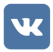 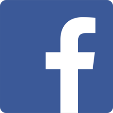 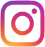 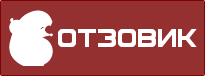 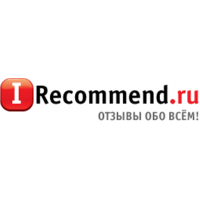 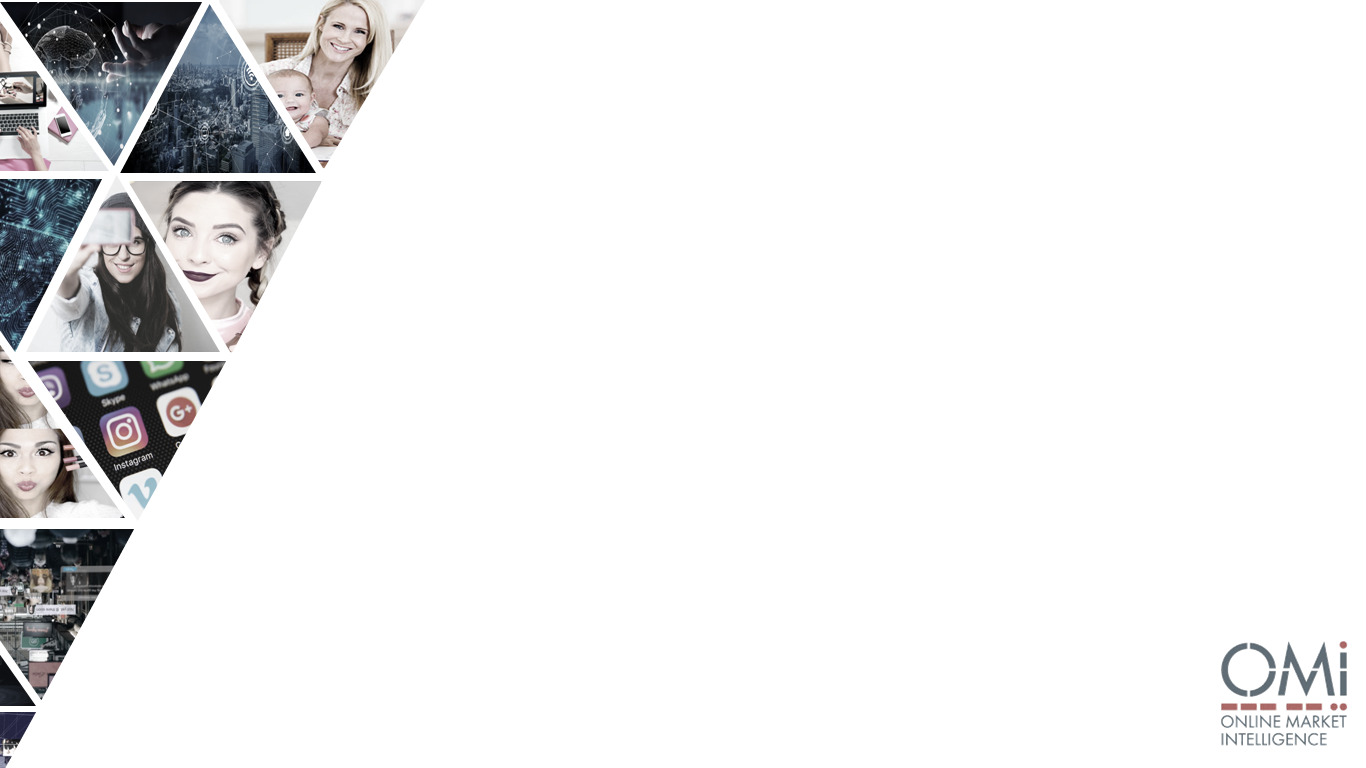 Динамика упоминаний
Посты пользователей с мероприятия
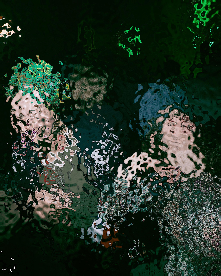 Пики и спады
Анализ пиков и спадов сообщений. 
Выявление причин и инфоповодов
Конкуренты
Выявление общих тенденций
Сравнение динамики
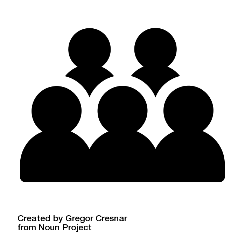 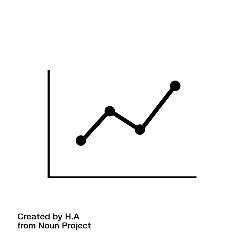 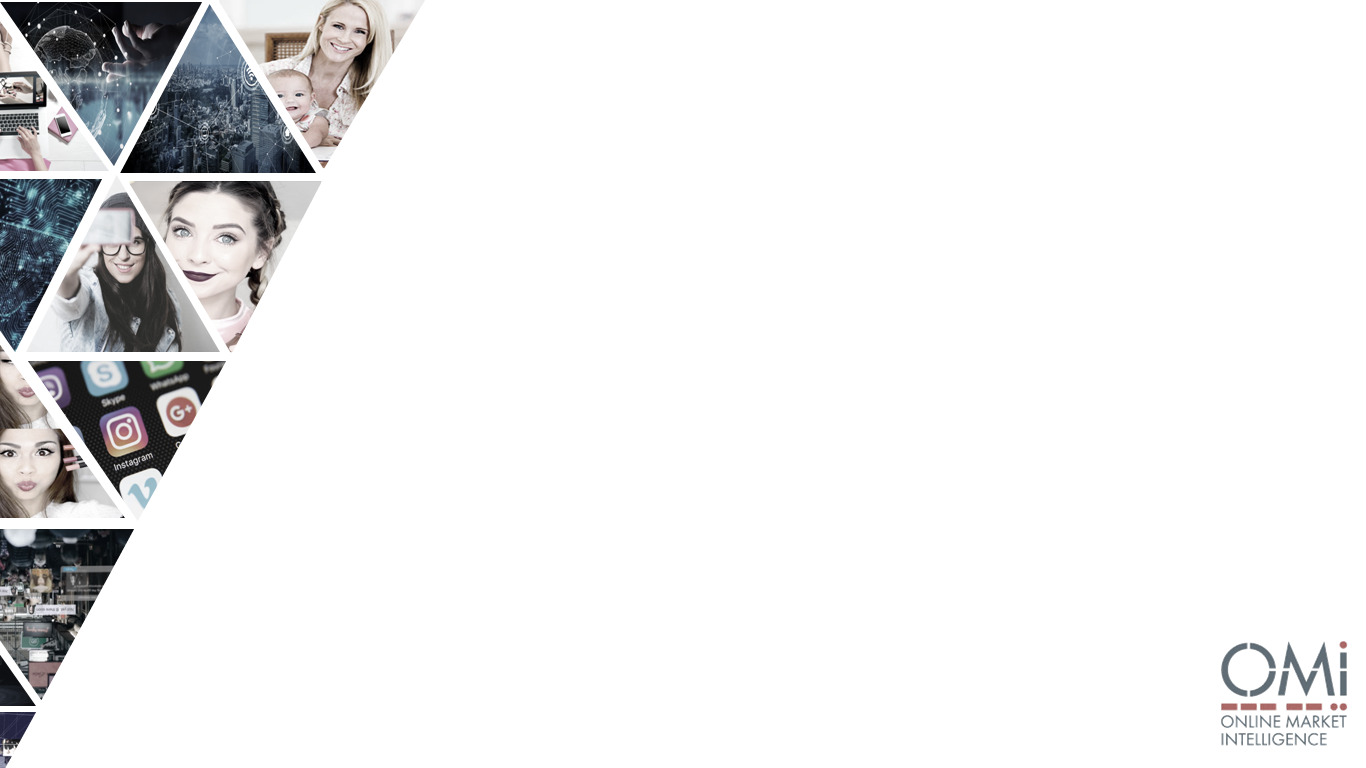 Тональность упоминаний
Positive posts more often are related to:
Topic / attribute A
Topic / attribute B
Topic / attribute C
Topic / attribute D
Topic / attribute E
Negative posts refer to:
Topic / attribute A
Topic / attribute B
Topic / attribute C
Topic / attribute D
Topic / attribute E
Тональность упоминаний пользовательских сообщений
Тональность упоминаний
Such a number of positive comments is connected with the contest. 
34% 
of all positive messages is belong to this contest
Sentiments
in user’s posts
Negative mentions base: N=53
User’s posts base: N=713
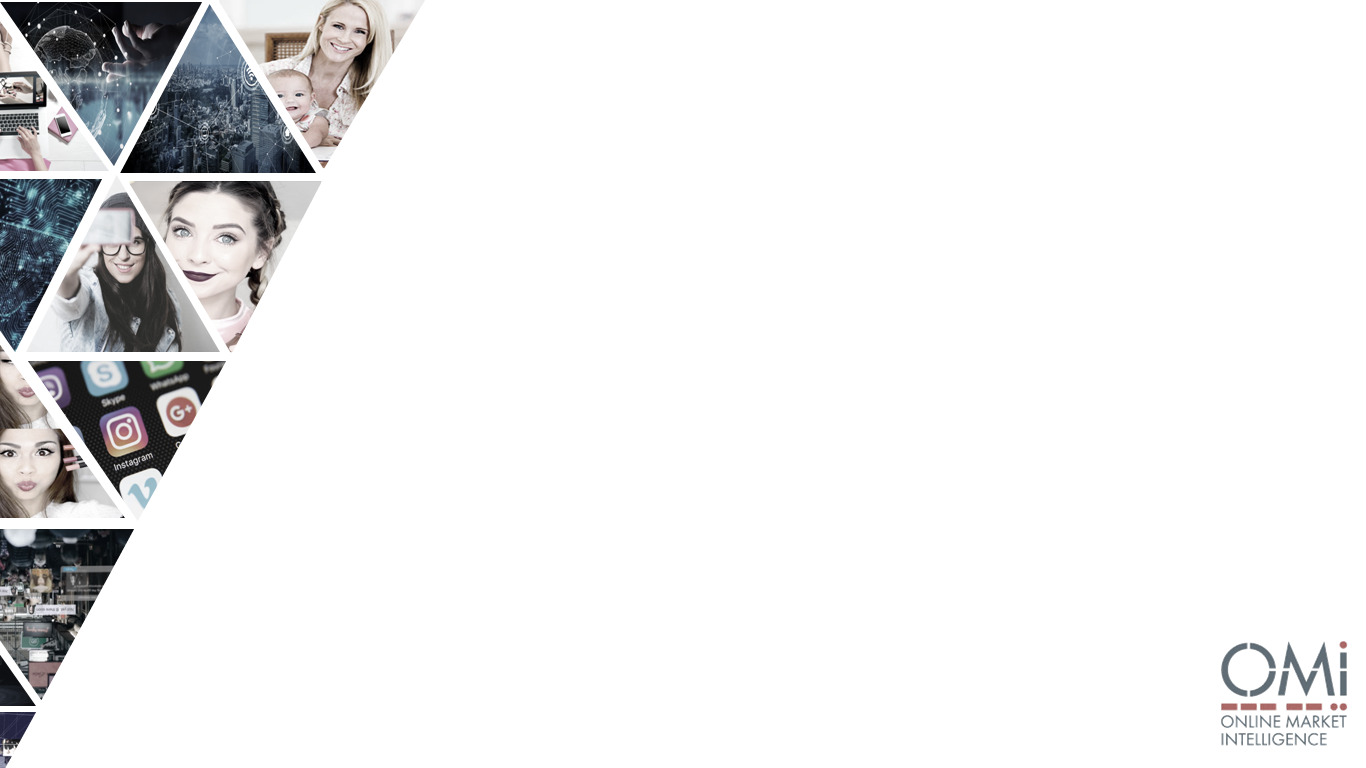 Активная аудитория
Gender*
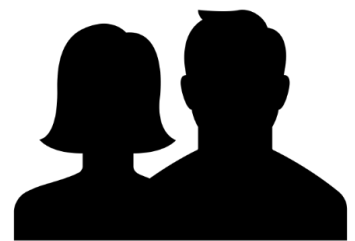 55%
45%
Age Range **
Geo*
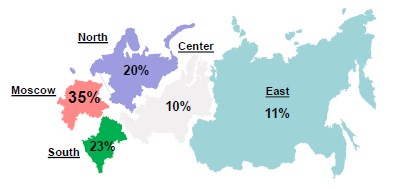 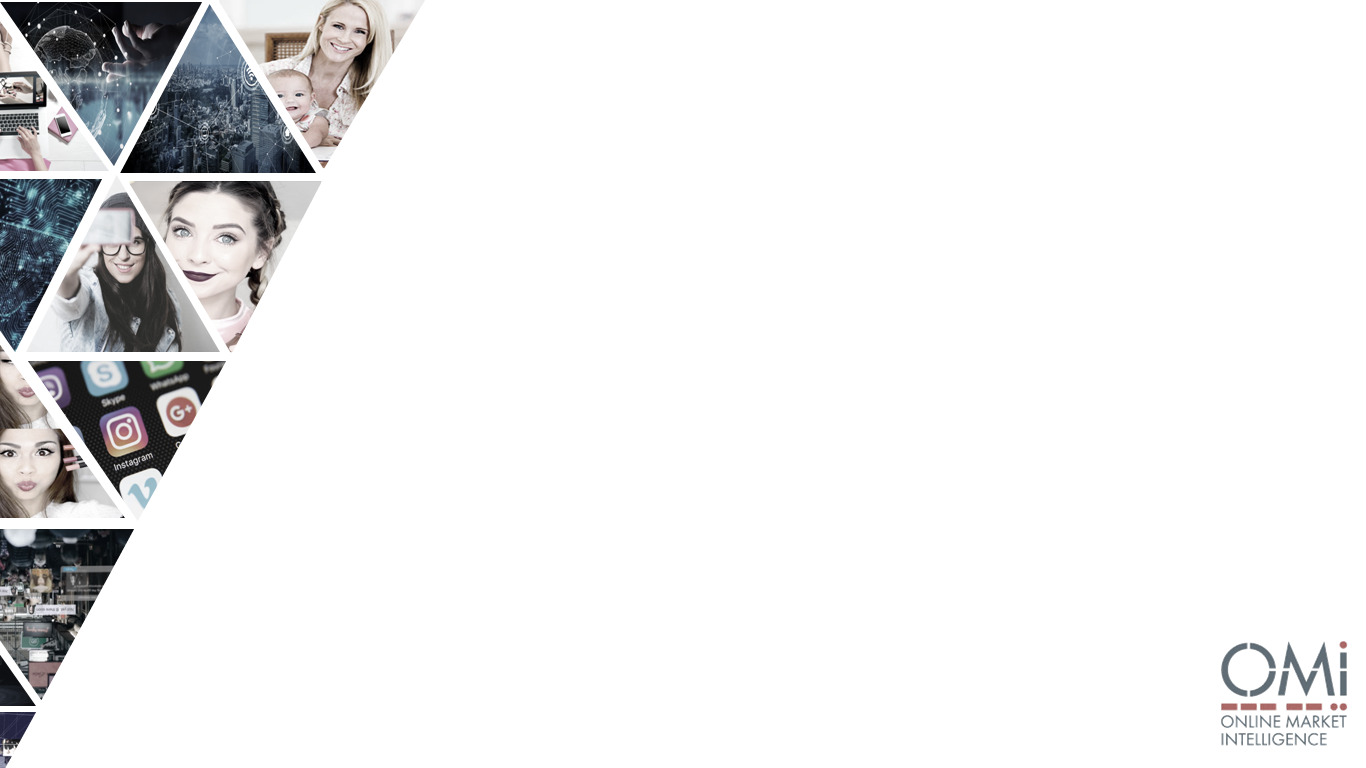 Основные топики обсуждений
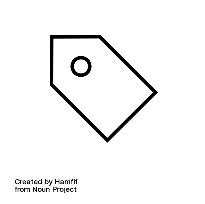 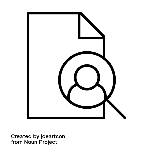 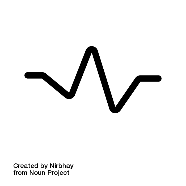 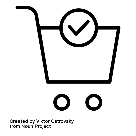 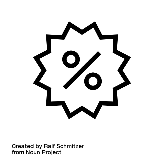 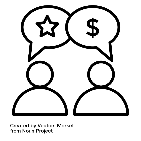 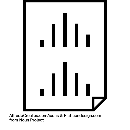 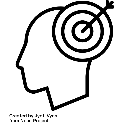 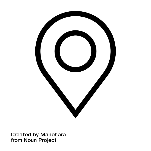 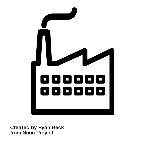 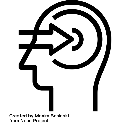 * Engagement (the sum of all comments, likes and reposts) to the number of posts in the category
Атрибуты продукта
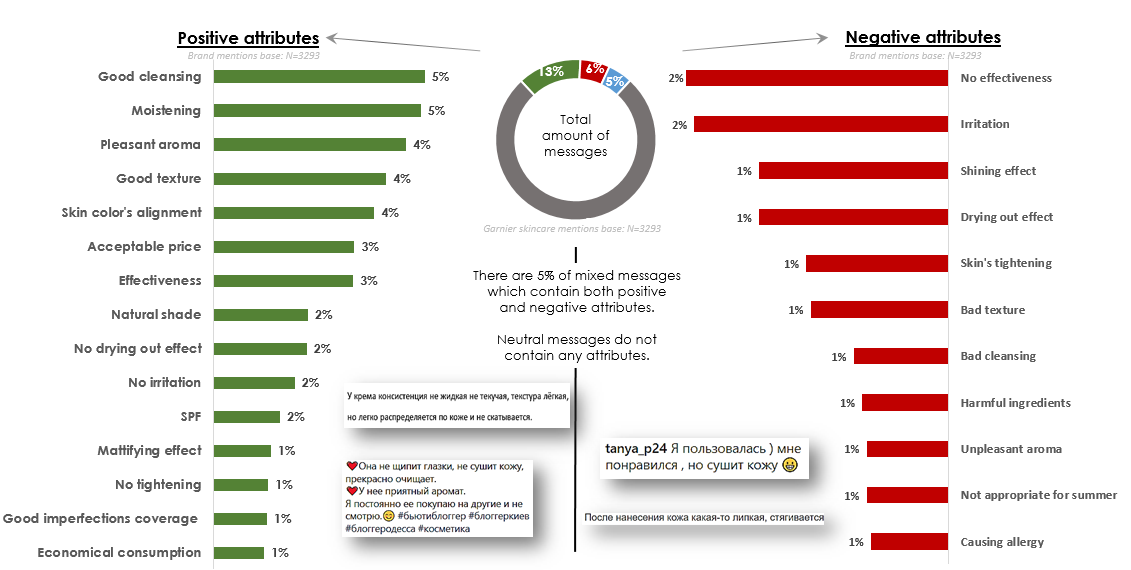 Наиболее влиятельные авторы
Annet
Evgeniy Komarovskiy
Mila Levchuk
Larisa Surkova
Diana Peshkova
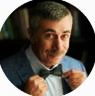 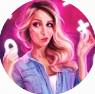 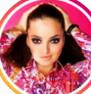 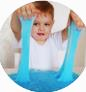 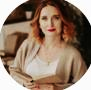 Elena Krygina
Lyubov Soboleva
Irina Okopyan
Tanya Butskaya
Alina Guess
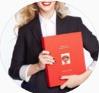 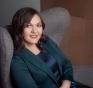 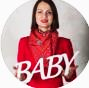 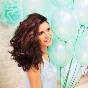 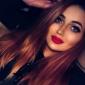 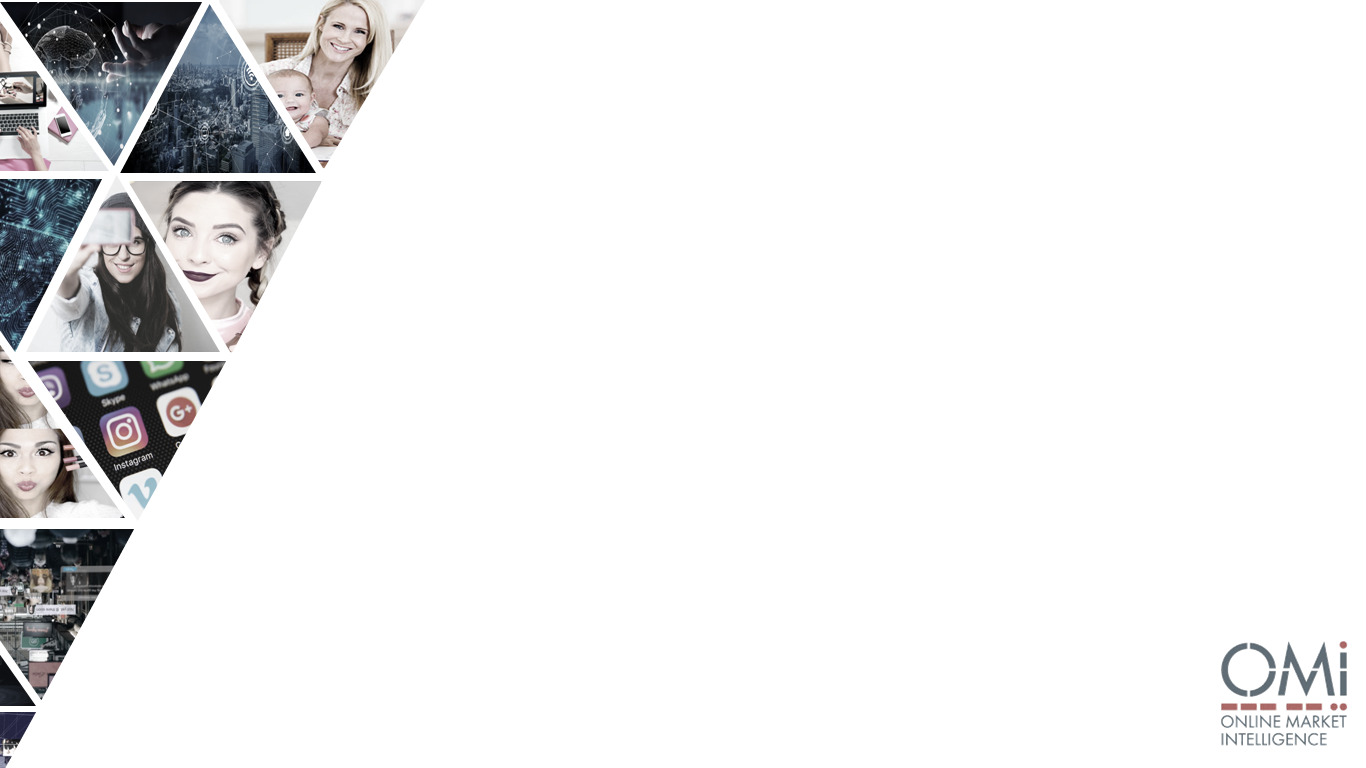 Имидж в социальных сетях
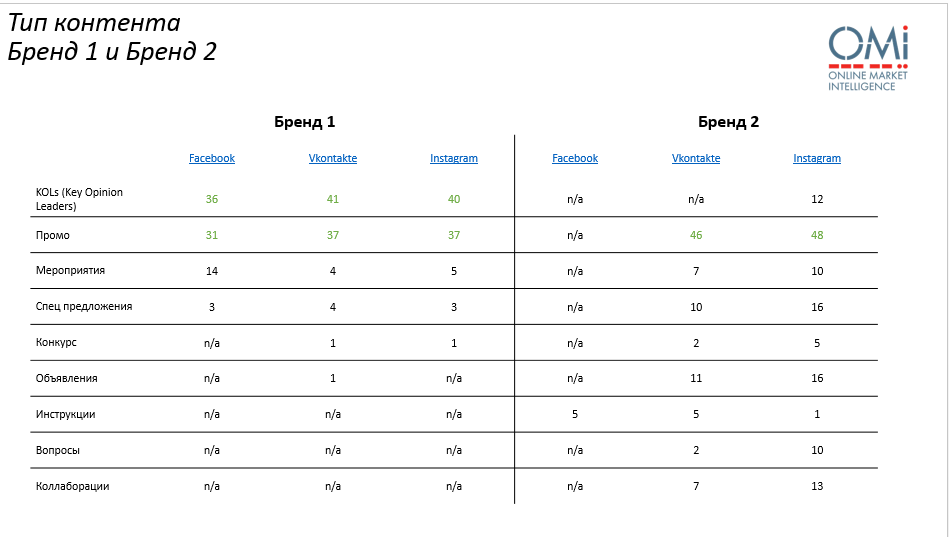 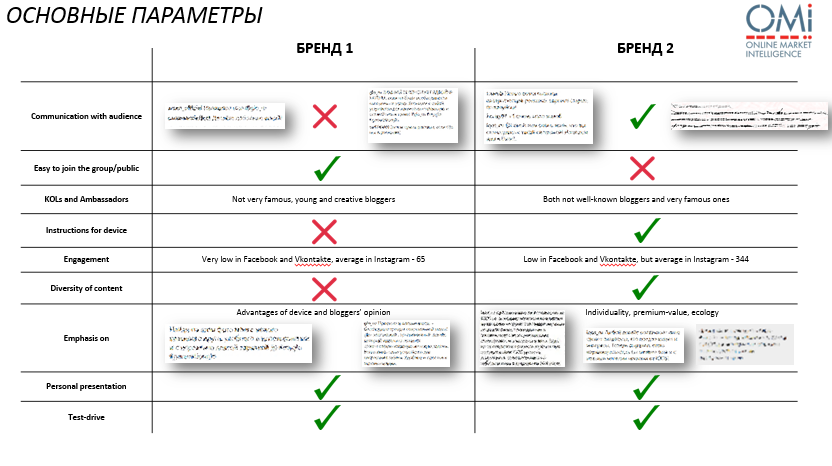 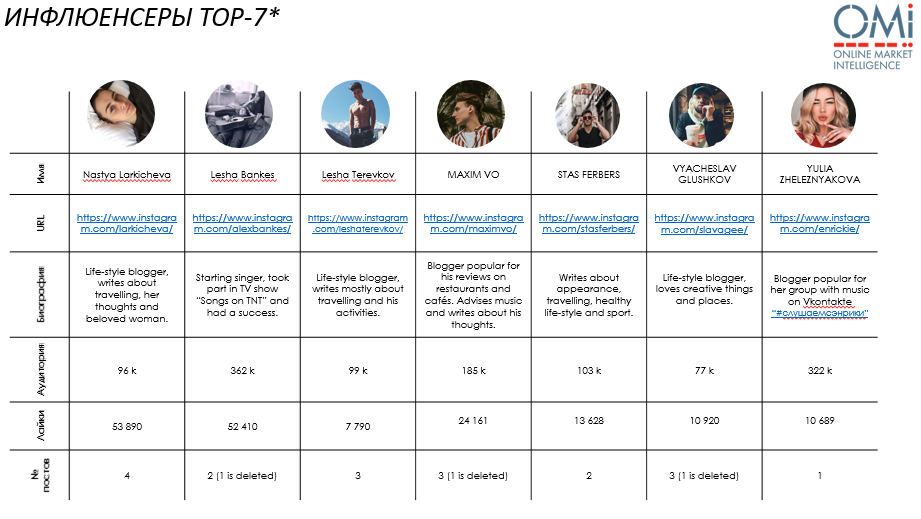 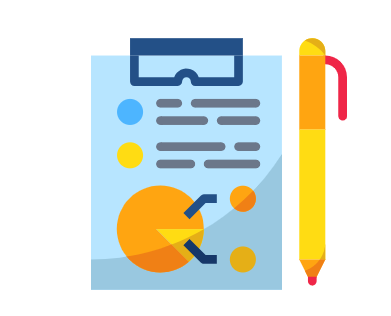 Рекомендации 
по контент-стратегии
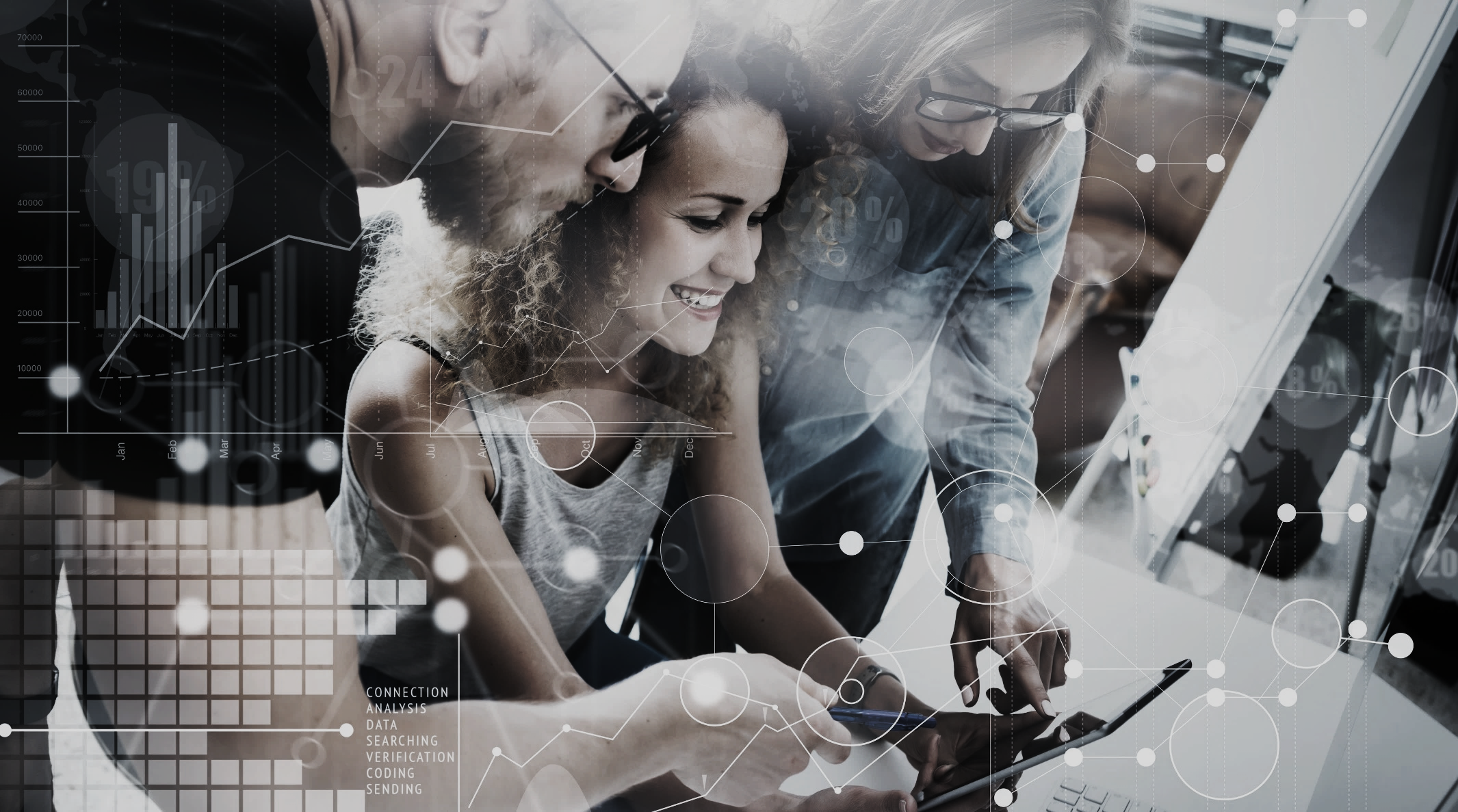 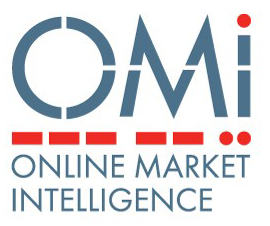 Наши контакты:
+7 (495) 660 94 15
socmedia@omirussia.ru
www.omirussia.ru
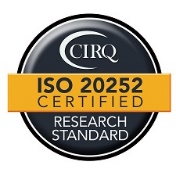 OMI is the only ISO 20252: 2019 certified online panel provider in Russia
[Speaker Notes: Компания]